BLOOD DISEASES
MRS MELY
MAIN OBJECTIVE/PURPOSE
The purpose of this course is to enable the learner to acquire knowledge, attitudes to be able to promote health, prevent illness, diagnose, manage and coordinate rehabilitation of infants, children and adults suffering from common blood diseases/ conditions.
LEARNING OBJECTIVES
Upon completion of this course, the learner should be able to:
Recall the Anatomy and Physiology of blood 
Describe blood diseases/conditions.
Demonstrate ability to share health messages with mothers at MCH/FP, school children, patients in the ward on prevention of anemia
REVIEW
Blood formation
Components of blood
Clotting mechanisms
hematopoiesis
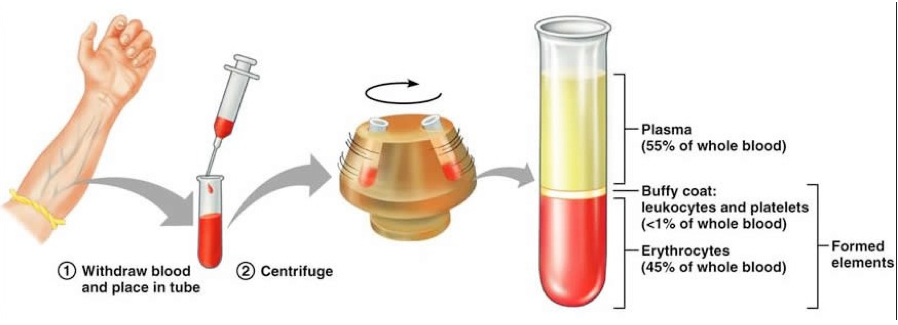 Overview of blood
6
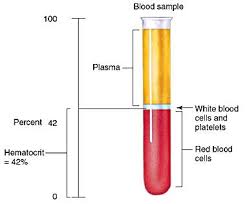 Overview of blood….
7
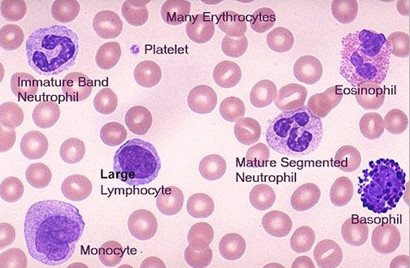 8
BLOOD DISEASES/CONDITIONS
RED BLOOD CELL DISEASES/DISORDERS
ANAEMIA
Anemia is a deficiency in the number of erythrocytes (red blood cells), the quantity of hemoglobin, &/or the volume of packed RBCs (hematocrit).
10
CAUSES 
Decreased RBC production
Deficient nutrients: iron, vitamins B12, folic acid
Decreased erythropoietin
Decreased iron availability
Blood loss
Chronic hemorrhage: bleeding duodenal ulcer, colon cancer
Acute trauma
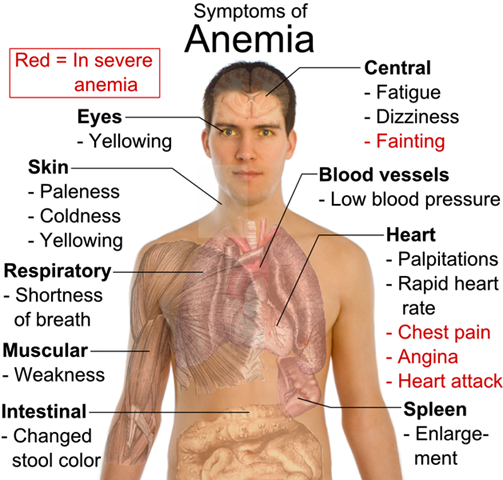 Increased RBC destruction
Hemolysis: sickle cell disease, medication e.g methyldopa, incompatible blood, trauma e.g cardiopulmonary bypass( used in open heart surgery)
N/B Anemia is not a specific disease; it is a manifestation of a pathologic process. 
      It is identified by a thorough history & physical examination & classified by laboratory review of reticulocyte count, & peripheral blood smear.
Normal reference ranges	Hb  g/dL
Male (adult)		12.5-18.0
Female (female)		11.5-16.5
Pregnant female		10.5-16.0
Infant 3/12			 9.5-13.5.
investigations
FHG(assignment visit laboratory)
Hb level
Serum iron level
Total iron binding capacity
Folate level estimation
Vit B12 level estimation
Bone marrow analysis
PBF…
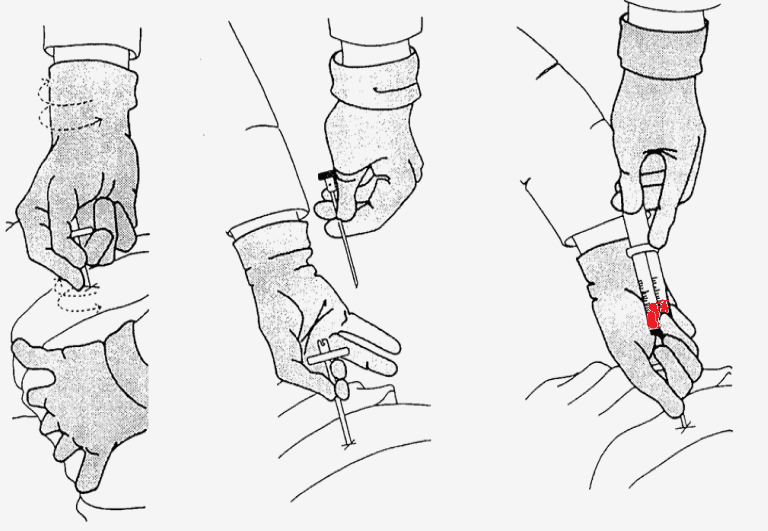 Small (0.5-2.0 cc), rapidly collected aspirate specimens are optimal to reduce the amount of dilution by peripheral blood
Subsequent specimens may be obtained for additional analysis
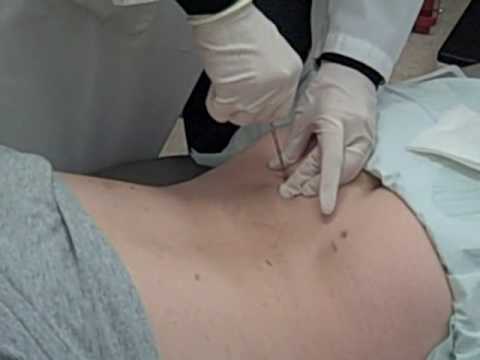 CLASSIFICATION BASING ON CLINICAL MANIFESTATIONS
Mild anemia (Hb 10 to 14 g/dl)
Symptoms only occur because of underlying disease or heavy exercise.
Palpitations
Dyspnoea
Diaphoresis(sweating)
[Speaker Notes: C/M CAUSED BY BODY’S RESPONSE TO TISSUE HYPOXIA. Reaction vary depending on the rate at which it evolved, severity of anemia & presence of coexisting disease.]
Moderate anemia (Hb 6 to 10 g/dl)
The cardiopulmonary symptoms increase and pt may experience them while resting, as well as with activity.
Roaring in the ears
fatigue
Severe anemia (Hb less than 6 g/dl)
1.Pallor
2. jaundice, 
3.pruritus
4.Icterus conjuctiva & sclera(jaundice), retinal hemorrhage, blurred vision
5.Glossitis, smooth tongue
6.Tachychardia, increased pulse pressure, systolic murmur, intermittent claudication(severe pain in legs when walking), angina, heart failure, MI
Tachypnea(excessive respiration), orthopnea(breathlessness that occurs when somebody lies flat), dyspnea at rest
Headache, vertigo, irritability, depression, impaired thought process.
Anorexia, hepatomegally, splenomegally, difficulty swallowing, sore mouth
Bone pain
Sensitivity to cold, weight loss, lethargy.
MANAGEMENT
Correcting the cause of anemia is the ultimate goal.
Blood & blood product transfusion
Drug therapy e.g erythropoietin, vitamin supplements.
Volume replacement
Oxygen therapy to stabilize the patient.
Dietary & lifestyle changes
Safety precautions to prevent falls & injury.
ANEMIA CAUSED BY DECREASED ERYTHROCYTE PRODUCTION
1. IRON-DEFICIENCY ANEMIA
Iron-deficiency anemia, is one of the most common chronic hematologic disorders, is found in up to 30% of world population.
Those most susceptible to iron-deficiency anemia are the very young, those on poor diets, & women in their reproductive years.
Etiology 
Inadequate dietary intake
Malabsorption
Blood loss
hemolysis
CLINICAL MANIFESTATIONS
Pallor
Glossitis (inflammation of the tongue)
Cheilitis (inflammation of the lips)
Headache
paresthesia
Burning sensation of the tongue
ANGULAR CHEILITIS AND SMOOTH TONGUE IN IRON DEFICIENCY
26
Koilonychia..spoon shaped nails
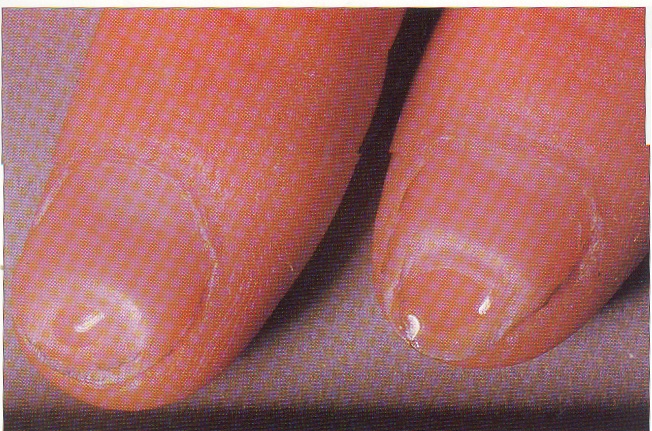 27
DIAGNOSTIC STUDIES
History & physical examination
Haematocrit & Hb levels
RBC count, including morphology
Reticulocyte count
Serum iron, ferritin, transferrin
Total iron-binding capacity (TIBC)
Stool examination for occult blood.
MANAGEMENT
Identification & treatment of underlying cause
Ferrous sulfate or ferrous gluconate
Iron dextran, iron sucrose, sodium ferric gluconate IM or IV
Nutrition & diet therapy
Transfusion of packed RBCs for symptomatic pts only.
2. THALASSEMIA
Thalassemia is a group of diseases that have an autosomal recessive genetic basis involving inadequate production of normal hemoglobin.
It is due to an absent or reduced globulin protein, therefore abnormal Hb synthesis
∝-globin chains are absent or reduced in ∝-thalassemia.
ß-globin chains are absent or reduced in ß- thalassemia
RISK FACTORS
Ethnic groups at Mediterranean sea, Asia, Middle East, & Africa.
Heterozygous form of thalassemia causes thalassemia minor (mild form). 
Homozygous person has two thalassemic genes causing thalassemia major (severe condition).
CLINICAL MANIFESTATIONS
Symptoms begin at 2 years of age.
Growth retardation (physical & mental)
Pale
Splenomegally
Hepatomegally 
Jaundice
Thickening of maxillary cavity & cranium
32
[Speaker Notes: Thalassemia minor- asymtomatic. Has mild to moderate anemia with microcytosis (small cells) and hypochronic (pale cells)]
MANAGEMENT
No specific drug or diet therapies are effective in treating thalassemia
Thalassemia minor – body adapts to the reduction of normal hemoglobin
Blood transfusion  or exchange transfusions in conjunction with IV deferoxamine (a chelating agent that binds to iron)
Zinc & ascorbic acid suppliment during chelation therapy
Splenectomy
[Speaker Notes: Iron supplements should NOT be given]
COMPLICATIONS
Hepatitis C from blood transfusion lead to cirrhosis & hepatocellular carcinoma.
Cardiac complications (iron overload)
Pulmonary disease & hypertension
Endocrinopathies (hypogonadotrophic, hypogonadism)
Thrombosis
[Speaker Notes: Deferoxamine side effects – visual blurring, hearing loss, tinnitus, & knock-knees]
3. MEGALOBLASTIC ANEMIAS
Megaloblastic anemias are a group of disorders caused by impaired synthesis and characterized by the presence of large RBCs. 
The RBCs are large (macrocytic) & abnormal & are referred to as megaloblasts.
They are easily destroyed because they have fragile cell membranes. 
Two common forms of megaloblastic anemia are cobalamin deficiency & folic acid deficiency.
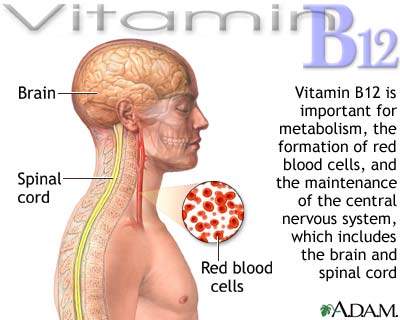 CAUSES
Cobalamin (vit.B12) & folic acid deficiencies
Suppression of DNA synthesis by drugs
Inborn errors of cobalamin & folic acid metabolism
Erythroleukemia (malignant blood disorder characterized by a proliferation of erythropoietic cells in bone marrow).
COBALAMIN (VITAMIN B12) DEFICIENCY
Intrinsic factor is required for cobalamin absorption.
Intrinsic factor is secreted by the parietal cells of the gastric mucosa.
If intrinsic factor is not secreted, cobalamin will not be absorbed in the distal ileum.
[Speaker Notes: IF is secreted by the parietal cells of the gastric mucosa.]
CAUSES
Dietary deficiency
Deficiency of gastric intrinsic factor: pernicious anemia, gastrectomy, gastritis
Intestinal malabsorption
Increased requirement
Chronic alcoholism
Hereditary enzyme defects of cobalamin utilization

NB/Pernicious anemia is a ds in which gastric mucosa is not secreting IF coz of antibodies being directed against the gastric parietal cells &/or IF itself.
[Speaker Notes: Pernicious anemia is a ds in which gastric mucosa is not secreting IF coz of antibodies being directed against the gastric parietal cells &/or IF itself.]
CLINICAL MANIFESTATIONS
Sore tongue
Anorexia, nausea & vomiting
Abdominal pain
Signs of tissue hypoxia
Paresthesia of feet & hands
Reduced vibratory & position senses
Ataxia
Muscle weakness
Impaired thought process (confusion/dementia)
DIAGNOSTIC STUDIES
RBCs appear large (macrocytic) & have abnormal shape.
Serum cobalamin levels are reduced
Serum folate levels are normal
Schilling test- to assess parietal cell function.
Parenteral administration of intrinsic factor
MANAGEMENT
Encourage adequate dietary intake to maintain good nutrition..meat,fish,dairy products
Parenteral (cyanocobalamin hydroxocobalamin) or intranasal (nascobal) is treatment of choice.
High dose oral & sublingual cobalamin are also available
N/B Anemia can be reversed with supplemental cobalamin. Long standing neuromuscular complications may not be reversed.
FOLIC ACID DEFICIENCY..vitB9
Folic acid (folate) deficiency also causes magaloblastic anemia.
Folic acid is required for DNA synthesis leading to RBC formation & maturation.
CAUSES
Poor nutrition- lack of leafy green vegetables, liver, citrus fruits, yeast, dried beans, nuts
Malabsorption syndrome, particularly small bowel disorders.
Drugs that impede the absorption of folic acid
Alcohol abuse and anorexia
Hemodialysis patient because folic acid is lost during the dialysis.
[Speaker Notes: Drugs like methotrexate, antiseizure]
Clinical manifestations are similar to those of cobalamin deficiency.
The absence of neurologic problems in folic acid deficiency differentiates it from cobalamin deficiency.
DIAGNOSTIC FINDINGS
Serum folate level is low (normal 3-25 mg/ml)
Serum cobalamin level is normal
Gastric analysis is normal for hydrochloric acid
TREATMENT
Folic acid replacement therapy.
Encourage patient to eat foods containing large amounts of folic acid e.g green leafy vegetables, liver, meat, eggs
NURSING CARE –MEGALOBLASTIC ANEMIA
Patients with a positive family history of pernicious anemia should be evaluated for symptoms.
Precaution against injury because of loss of sensations to heat & pain.
Ensure pt compliance with treatment.
Careful follow-up to assess the neurological deficit that were not well corrected
Because potential for cancer may be increased, careful & appropriate screening should be done.
4. ANEMIA OF CHRONIC DISEASE.
Chronic inflammatory, autoimmune, infectious, malignant disease. 
Anemia of chronic diseases is associated with an underproduction of RBCs & mild shortening of RBC survival. 
RBCs are normocytic, normochromic, & hypoproliferative. 
Its immune driven type of anemia
Cytokines released by these conditions cause an increased uptake & retention of iron  within macrophages.
This leads to a diversion of iron from the circulation to storage sites, subsequent limitation of the availability of iron for erythroid progenitor cells, & iron-restricted erythropoiesis.
For any chronic disease there maybe additional factors e.g renal disease
[Speaker Notes: Reduced erythropoetin hormone]
CAUSES
Diseases that cause increased RBC destruction with failure to augment erythropoiesis e.g Autoimmune hemolysis
Myelosuppression & decreased erythropoiesis caused by disease, medication or radiotherapy
Hypopituitary & hypothyroid, adrenalectomy

NB/Endocrine there is reduced metabolism leading to reduced O2 needs are diminished leading to reduced production of erythropoetin
[Speaker Notes: Endocrine there is reduced metabolism leading to reduced O2 needs are diminished leading to reduced production of erythropoetin .]
DIAGNOSIS
Differentiate from other anemias
Findings of elevated serum ferritin & increased stores distinguish it from iron deficiency.
Normal folate & cobalamin distinguish it from those types of anemia
MANAGEMENT
Correction of underlying disorder
Blood transfusion in severe cases not for long-term treatment
Erythropoetin therapy in renal failure or cancer therapy related anemia.
IV iron therapy if necessary to improve the response to erythropoetin therapy.
5. APLASTIC ANEMIA
Aplastic anemia is a disease in which the patient has peripheral blood pancytopenia (decrease of all blood cell types- RBCs, WBC, platelets) & hypocellular bone marrow.
ETIOLOGY
Divided into two (2):
Congenital origin is caused by chromosomal alterations. Approximately 30% of aplastic anemia that appear in childhood are inherited.
Acquired aplastic anemia results from exposure to ionizing radiation, chemical agents, viral & bacterial infections, & prescribed medications. Approximately 70% of the acquired aplastic anemias are idiopathic.
CLINICAL MANIFESTATIONS
Fatigue 
Dyspnea
Cardiovascular & cerebral responses
Febrile
Neutropenia (low neutrophil count)
Thrombocytopenia
DIAGNOSIS
All bone marrow elements are affected
Anormocytic(abnormal size), normochromic anemia
Reticulocyte count is low
Bleeding time is prolonged
Bone marrow biopsy/aspiration- hypocellular with increased yellow marrow.
MANAGEMENT
Identifying & removing the causative agent (when possible)
Supportive care until the pancytopenia (prevention of infections & hemorrhage).
Hematopoetic stem cell transplant (HSCT) & immunosuppressive therapy with antithymocyte globin (ATG) & cyclosporine.
ANEMIA CAUSED BY BLOOD LOSS
ACUTE BLOOD LOSS
Acute blood loss occurs as a result of sudden hemorrhage. 
CAUSES
Trauma 
Complications of surgery
Conditions/diseases that disrupt vascular integrity.
CLINICAL MANIFESTATIONS
Tachycardia
Postural hypotension
Low central venous pressure
Rapid and weak pulse
Cool, clammy skin
shock
DIAGNOSIS
First 2 to 3 days of loss lab values will read normal.
    There after the serum RBC mass will be less concentrated.
[Speaker Notes: If blood loss is sudden the lab data & value check seem normal first 2 to 3 days.]
MANAGEMENT
Replacing blood volume to prevent shock
Identifying the source of the hemorrhage & stopping the blood loss.
In significant blood loss transfusion of packed RBCs.
If bleeding is related to platelet or clotting disorder, replacement of that deficiency is addressed.
Supplemental iron
[Speaker Notes: Body needs 2 to 5 days to manufacture more RBCs in response to increased erythropoetin.    Diet iron may not be adequate]
CHRONIC BLOOD LOSS
CAUSES
Sources of chronic blood loss are similar to those of iron deficiency anemia e.g bleeding ulcer, hemorrhoids, menstrual & postmenopausal blood loss.
Effects are related to depleted iron stores.
Treatment involves identifying the source & stopping the bleeding.
Supplemental iron may be required.
ANEMIA CAUSED BY INCREASED ERYTHROCYTE DESTRUCTION
Hemolytic anemia, a condition caused by the destruction or hemolysis of RBCs at a rate that exceeds production.
Intrinsic hemolytic anemia result from defects in the RBCs themselves caused by abnormal hemoglobin (e.g sickle cells), enzyme deficiencies that alter glycolysis, or RBC membrane abnormalities.
Intrinsic hemolytic anemias are usually inherited.
Extrinsic hemolytic anemias RBCs are normal but damage is caused by external factors such as trapping of cells within the sinuses of the liver or spleen, antibody-mediated destruction, toxins, or mechanical injury e.g prosthetic heart valves.
It is acquired.
The two sites of hemolysis are classified as intravascular or extravascular. 
Intravascular destruction occurs within the circulation.
Extravascular hemolysis takes place in the macrophages of spleen, liver, & bone marrow.
SICKLE CELL DISEASE
Sickle cell disease changes normal, round red blood cells into cells that can be shaped like crescent moons.
 The name "sickle cell" comes from the crescent shape of the cells. (A sickle is a tool with a crescent-shaped blade.)
Abnormal hemoglobin, hemoglobin S (Hb S), causes the erythrocyte to stiffen & elongate taking the sickle shape in response to low oxygen level. 
Sickle red blood cells live only 10-20 days instead of the normal 120 days.
NORMAL PBF
A smear from a patient with sickled cell anemia
69
TYPES OF SICKLE CELL DISEASE
Sickle cell anemia (most severe)
Sickle cell-thalassemia
Sickle cell-Hb C
Sickle cell trait
Sickle cell anemia person has inherited homozygous hemoglobin S (Hb SS)
Sickle cell-thalassemia & sickle cell Hb C occurs when a person inherits Hb S from one parent & another type of abnormal hemoglobin (thalassemia or hemoglobin C) from the other parent.
Sickle cell trait occurs when a person is heterozygous for hemoglobin S (Hb AS).
   The person has inherited hemoglobin S from one parent & normal hemoglobin (hemoglobin A) from the other parent.(mild to asymptomatic)
SICKLING EPISODES
The major event is the sickling of RBCs.
Triggers
Low oxygen tension in blood
Viral or bacterial infections
High altitude
Emotional or physical stress
Surgery
Blood loss
Dehydration
Acidosis 
Low body temperature
Sickle cell crisis.
It is a severe, painful, acute exacerbation of RBC sickling causing a vasoocclusive crisis.
As blood flow is impaired by sickle cells, vasospasm occurs, further restricting blood flow.
Severe capillary hypoxia causes changes in membrane permiability, leading to plasma loss, hemoconcentration, thrombi development & further circulation stagnation.
Tissue ischemia, infarction, & necrosis eventually occur from lack of oxygen.
CLINICAL MANIFESTATIONS (chronic pt)
Pallor
Fatigue
Decreased exercise tolerance
Pain because of ischemia (back, chest, extremities, abdomen commonly affected)
Fever
Swelling
Tenderness
Tachypnea
[Speaker Notes: Typical pt is anemic but asymptomatic]
DIAGNOSIS
A peripheral blood smear may reveal sickle cells & abnormal reticulocytes.
Sickling test- RBCs are exposed to a deoxygenation agent.
Electrophoresis of hemoglobin readily identifies the presence of abnormal laboratory test results.
Skeletal x-ray- bone & joint deformities & flattening.
MRI for stroke.
Doppler studies for DVT.
NURSING MANAGEMENT
Advise to avoid triggers
Immunization pneumovax, influenza, haemophilus influenza, & hepatitis.
Chronic leg ulcers- bed rest, antibiotics,, grafting
Priapism- analgesic & nifedipine
Crisis may require hospitalization
Oxygen to treat hypoxia & control sickling.
Rest to reduce metabolic requirements
Fluids & electrolytes are administered to reduce blood viscosity & maintain renal function.
Transfusion when aplastic crisis occurs.
COMPLICATIONS 
Stroke
Retinal detachment
Pneumonia
Heart failure
Gallstones 
Stasis ulcers
Osteonecrosis
Priapism
Spleen atrophy
Renal failure
POLYCYTHEMIA
Polycythemia is the production & presence of increased numbers of RBCs. 
The increase in RBCs can be so great that the blood circulation is impaired as a result of the increased blood viscosity (hyperviscosity) & volume (hypervolemia).
Their etiologies & pathogenesis differ, although their clinical manifestations & complications are similar.
There are two types; 
primary polycythemia or polycythemia vera; a chronic myeloproliferative disorder arising from chronic mutation in a single stem cell.
Secondary polycythemia; can be hypoxia driven (high altitude, pulmonary disease, cardiovascular disease)causing stimulation of erythropoiesis or hypoxia independent where erythropoietin is produced by a malignant or benign tumor tissue.
RISK FACTORS
Increases with age commonly over 60 years
Slightly more common in males
CLINICAL MANIFESTATIONS
Headache
Vertigo
Dizziness
Tinnitus
Visual disturbances
Generalized pruritus
Paresthesias
Erythromelalgia (painful burning & redness of the hands)
Angina 
thrombophlebitis
[Speaker Notes: The manifestations are caused by thrombosis, tissue hypoxia, blood vessel distention, impaired blood flow, circulatory stasis]
DIAGNOSIS
Elevate hemoglobin & RBC count with microcytosis.
Low to normal erythropoietin in polycythemia vera & secondary polycythemia will have a high level.
Elevated WBC count with basophilia.
Elevated platelets (thrombocytosis) & platelet dysfunction.
Elevated alkaline phosphatase, uric acid, & cobalamin
Elevated histamine levels
Bone marrow exam- hypercellularity of RBCs, WBCs, platelets in polycythemia vera.
MANAGEMENT
Phlebotomy is the mainstay of treatment, could be repeated.
Hydration therapy to reduce blood viscosity
Myelosuppressive agents such as bulsulfan & radioactive phosphorus given to inhibit bone marrow activity.
Low dose aspirin adjunctive to alleviate symptoms of erythromelalgia. 
Interferon alpha (IFN-α) for women of child bearing age or those with intractable pruritus.
Allopurinol may reduce the number of acute gout attack
NURSING CARE
In secondary polycythemia, maintaining adequate oxygenation may prevent the problem.
In acute polycythemia vera, perform or assist with phlebotomy (as per policy). Every 2-3 months
Educate pt on the medications given.
Maintenance of nutritional state to offset the inadequate food intake that results from GI symptoms of fullness, pain, & dyspepsia.
Active & passive leg exercises & ambulation to prevent risk of thrombus formation.
Observe patient for development of complications.
[Speaker Notes: About 500 ml of blood reduction each time of phlebotomy]
COMPLICATIONS
Vessel rupture
GI bleeding
Catastrophic hemorrhage
Stroke
Heart attack
Gout
DVT
THE END
ASSIGNMENT
NURSING CARE PLAN FOR ANEMIC PT